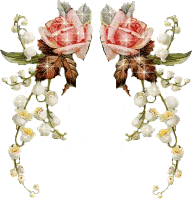 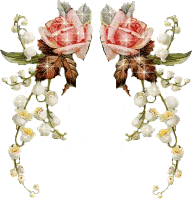 NhiÖt liÖt chµo mõng c¸c thÇy c« gi¸o
VỀ DỰ GIỜ TIẾT HỌC TỐT
HOẠT ĐỘNG GIÁO DỤC MĨ THUẬT LỚP 5
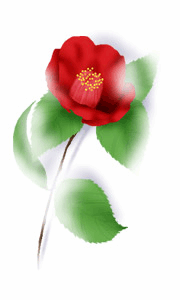 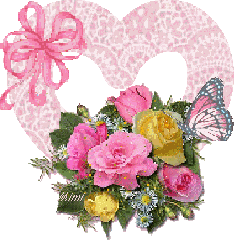 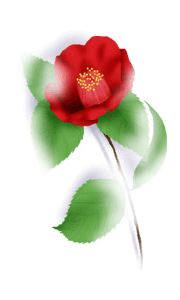 Giáo viên: Lương Thị Anh
Trường tiểu học Bắc Hưng
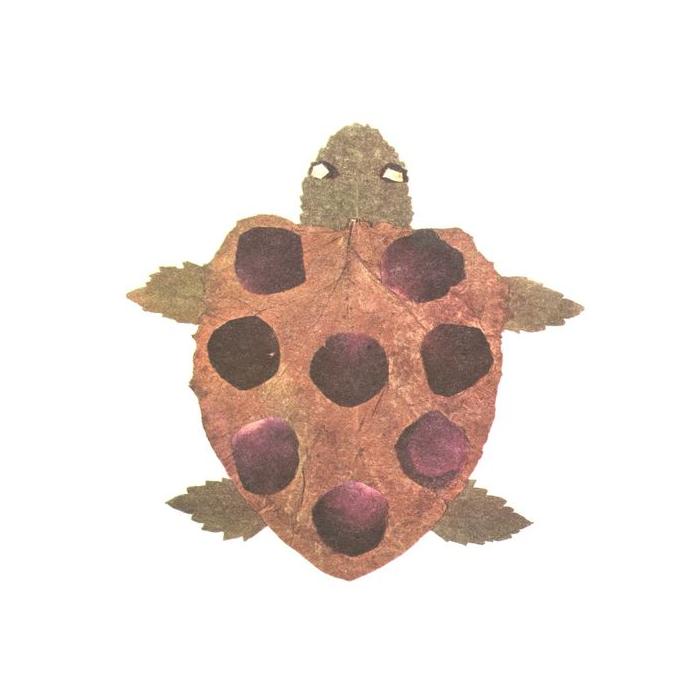 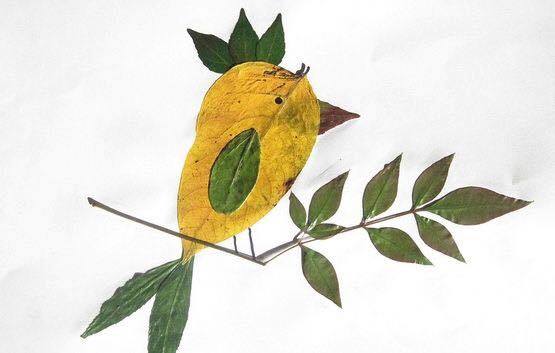 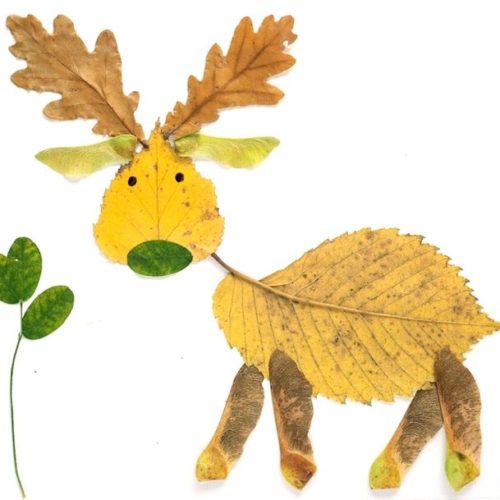 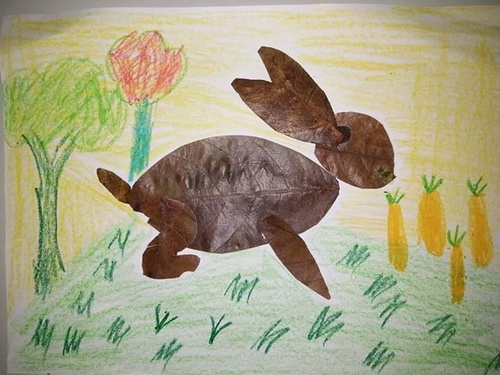 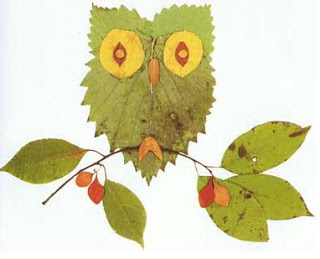 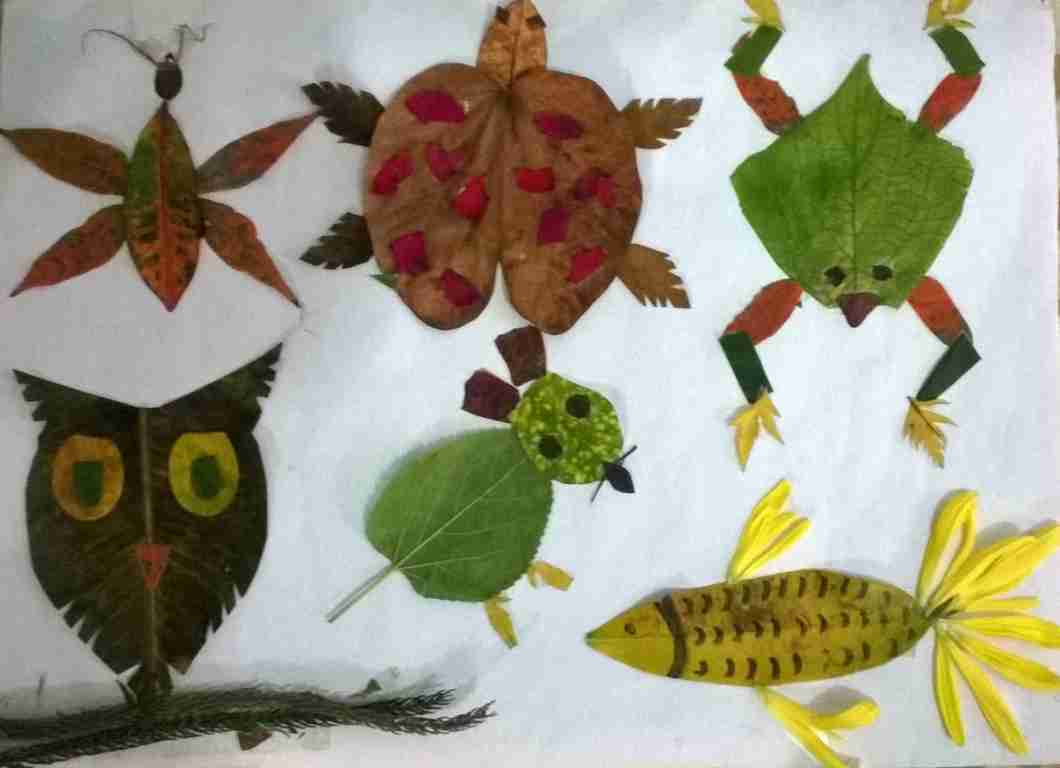 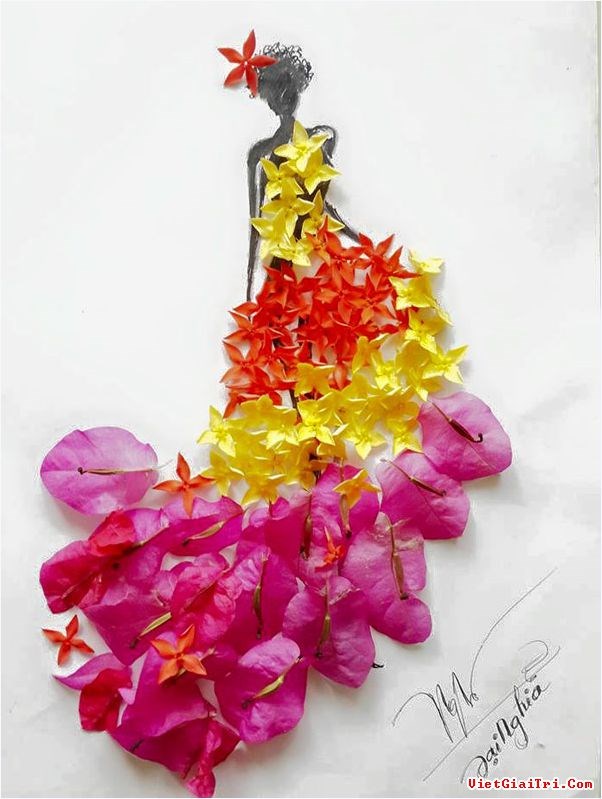 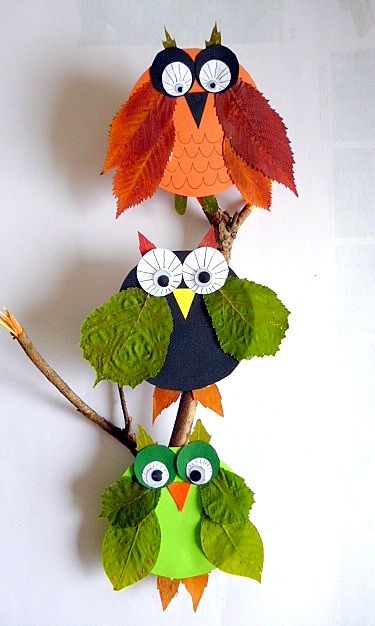 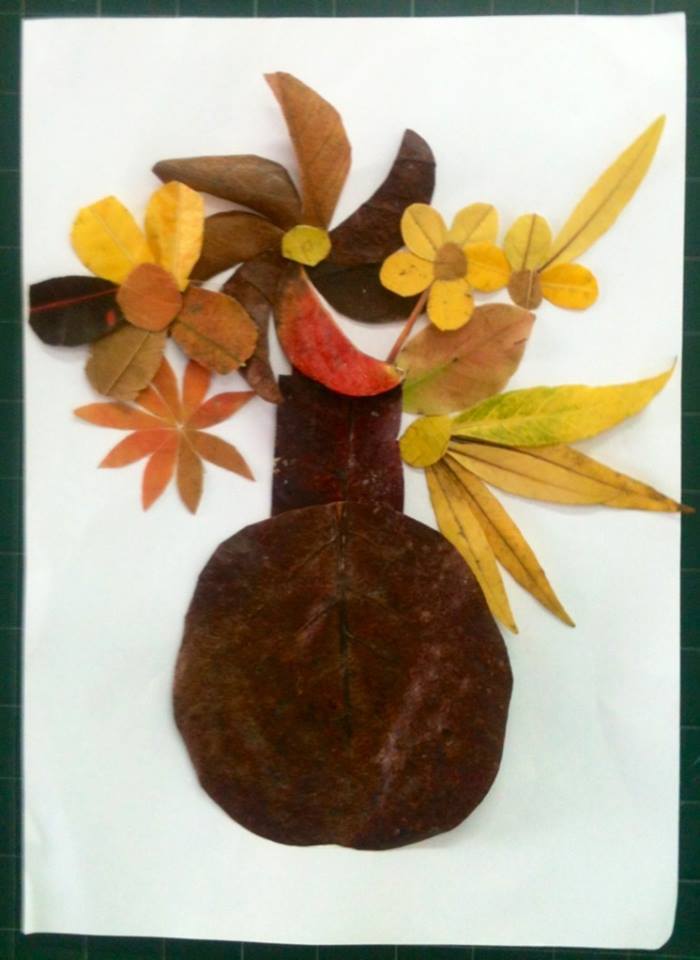 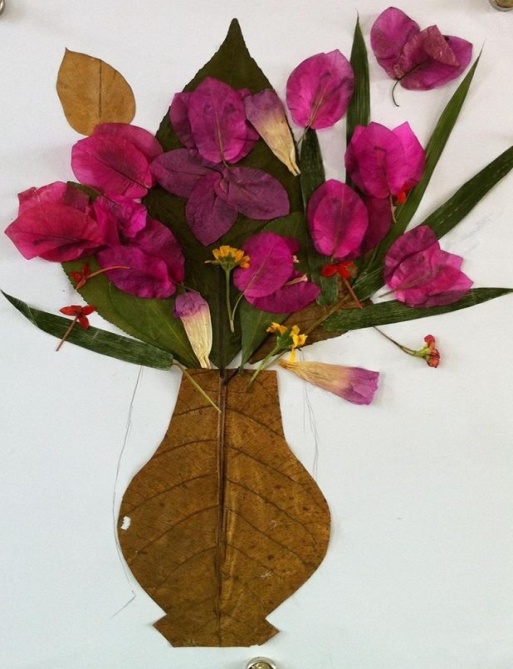 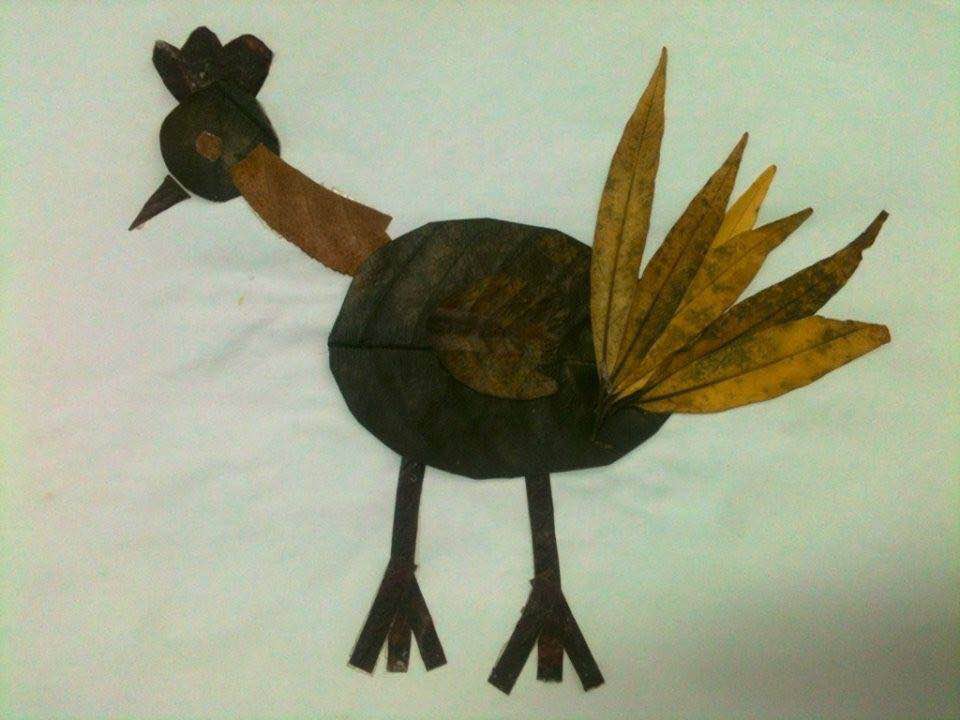 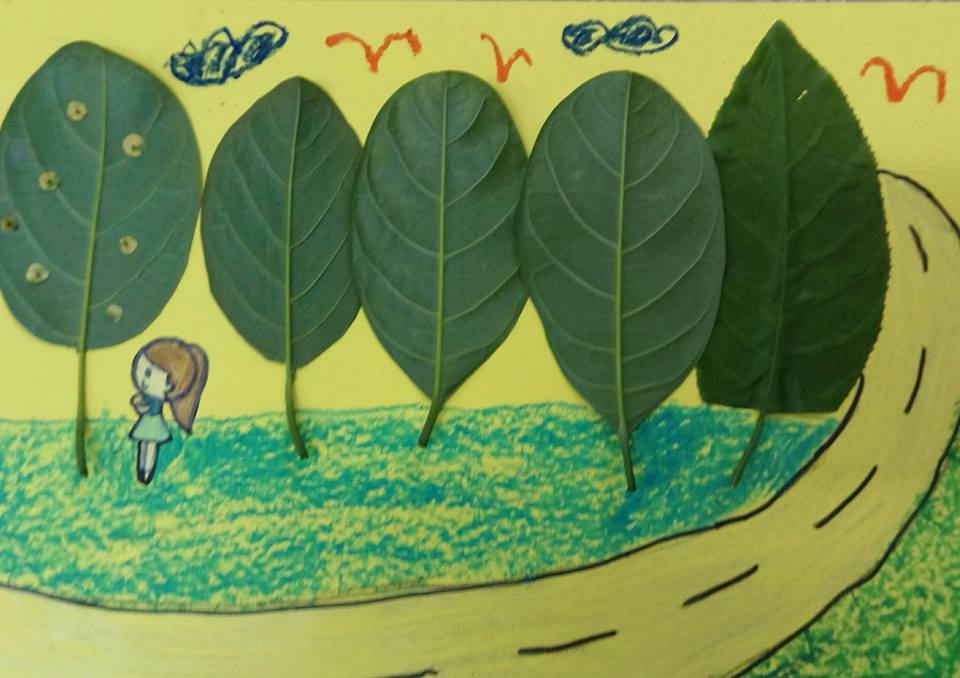 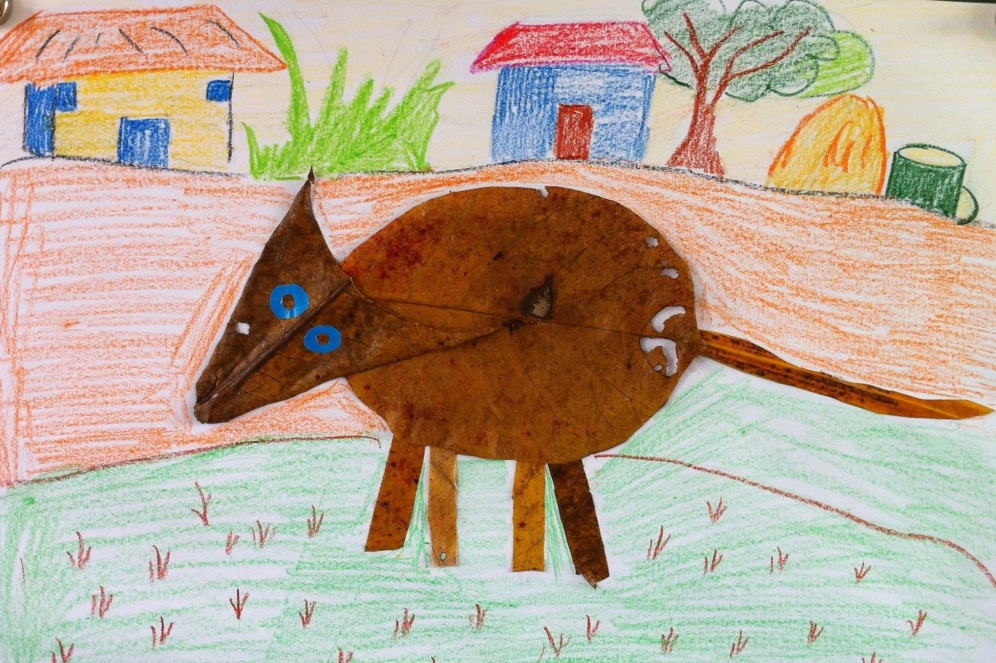 Xin chân thành cảm ơn các thầy cô giáo và các em học sinh
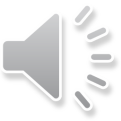